Teaching Spotlight Workshop #5:Applying Science Research Approaches to Study and Improve Teaching
Sarah EichHorn, TIDES
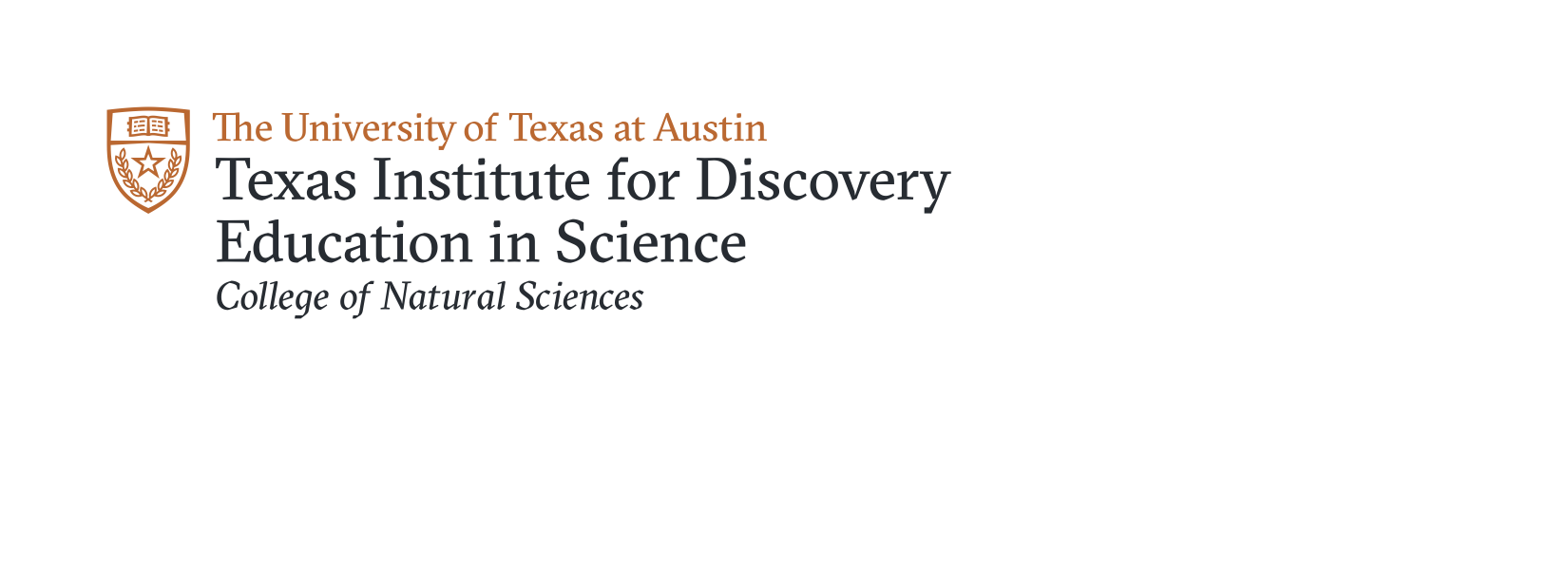 Outline
Definitions of SoTL, DBER and TAR
 Purpose
 Process
 (1) Research Questions, (2) Study Design, (3) Data Collection,  
    (4) Data Analysis, (5) Dissemination
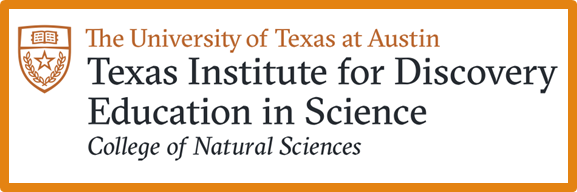 Definitions
Scholarship of Teaching and Learning (SoTL) is the practice of using scholarly inquiry into student learning to advance the practice of teaching.
 Discipline-Based Education Research (DBER) is the study of the discipline-specific difficulties learners face and the specialized intellectual and instructional resources that can facilitate student understanding. DBER combines STEM expert knowledge, discipline instructional practices and resources and the science of learning and teaching. 
 Teaching as Research (TAR) involves the deliberate, systematic, and reflective use of research methods to develop and implement teaching practices that advance the learning experiences and outcomes of students and teachers.
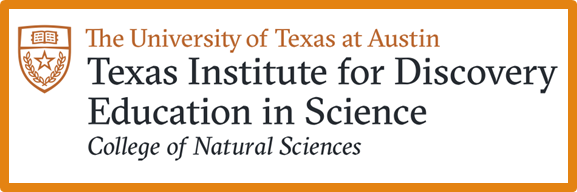 Purposes of SoTL
To improve ourselves/our teaching
 Sense of self-fulfillment, personal interest, and commitment to being the best instructor one can be (Kelly-Kleese, 2003)
 To reflect on own teaching (Nelson, 2003)
  To improve the classroom
 Assess innovations in the classroom, curriculum, or discipline (Saylor & Harper, 2003)
 To understand teaching and learning (Nelson, 2003)
  To improve the discipline/education
 To produce a formal, peer-reviewed communication (Healey, 2003)
 To improve teaching, the program and the college (Kelly-Kleese, 2003)
 Inform policy decisions (Saylor & Harper, 2003)
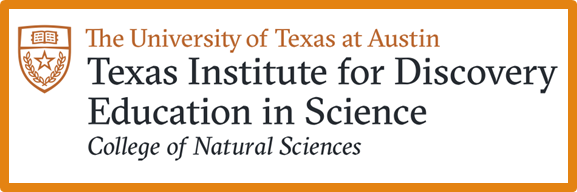 Steps in the SoTL Research Process
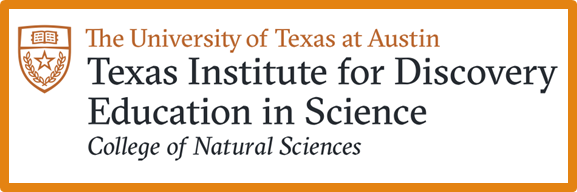 1. Research Questions
Activity: Brainstorm potential research questions that you might ask about a course you teach
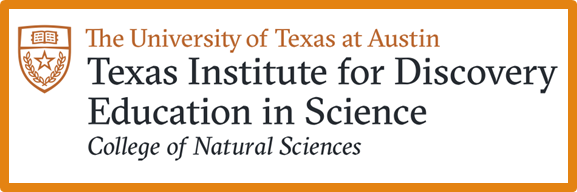 2. Study Design
Possible study controls:
Sections
Longitudinal sections
Mix assignments
Case study approach
Control for GPA, demographics, etc.

There is rarely a perfect, randomized control available for SoTL projects!
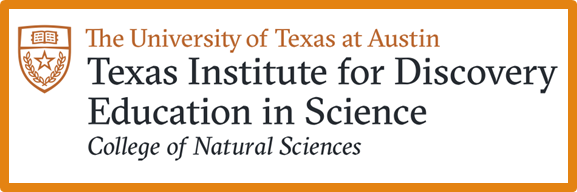 2. Study Design cont.
Activity: Select a random research question from the deck. Design a study to answer that question.
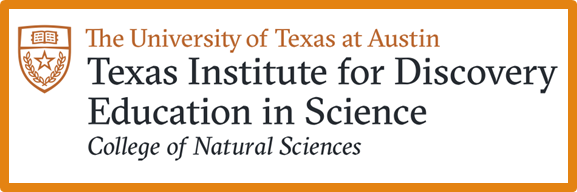 3. Data Collection
Question: What are the possible types/sources of data that you might be able to use for a SoTL study?
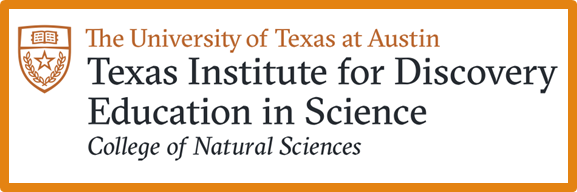 4. Data Analysis
Resources:
UTexas Department of Statistics and Data Sciences (https://stat.utexas.edu/consulting/free-consulting ) - Free hour of consulting each week!
UTexas Statistics Online Support (https://sites.utexas.edu/sos/ ) – Online tool to help you select appropriate analysis method for your data.
PennState Guide for Determining what Statistical Methods to Use (https://onlinecourses.science.psu.edu/stat500/node/67 )
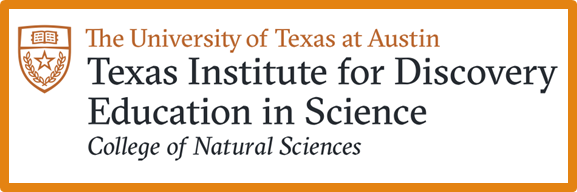 5. Dissemination
Continuous improvement of your own teaching
  Colleagues teaching the same course
  Other colleagues in your department
  College seminars/workshops through TIDES
  Science Education Journals
https://www.csun.edu/science/ref/professional_development/sci_ed_journals.html
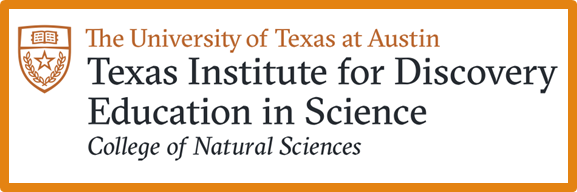